Top 10 E-rate Myths and Facts for Service Providers
Service Provider Training I July 25, 2017
1
Welcome
In this presentation you will learn:
•	Best practices for a successful E-rate experience
2
Participate in Today’s Session
In today’s session we’ll present you with a series of statements about the E-rate program.
Determine if you believe they are a myth or a fact by following the instructions of your presenter.
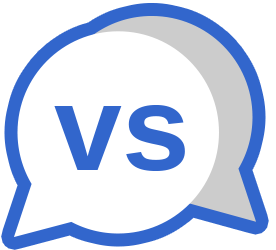 3
Myth or Fact?: SPAC Forms
A service provider only needs to file one SPAC Form.
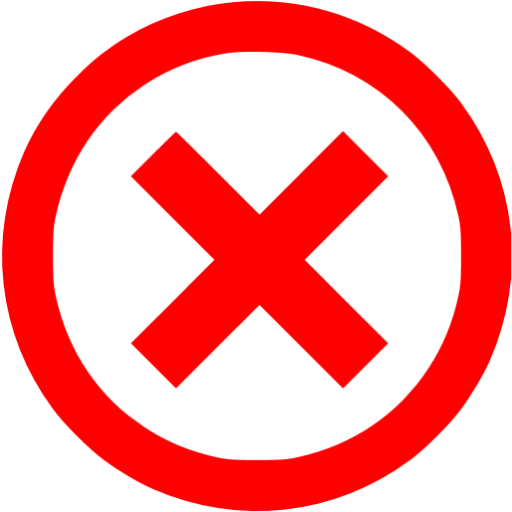 4
SPAC Forms
Service providers file an FCC Form 473, Service Provider Annual Certification (SPAC) Form, to certify that they will comply with program rules. 
One per SPIN per funding year
Must be certified for each funding year the service provider provides services.
Must be certified before USAC can pay invoices.
5
Myth or Fact?: SPIN
A service provider only needs one SPIN to participate in the E-rate program.
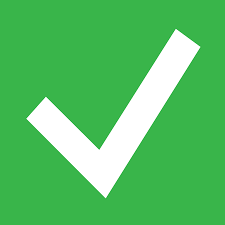 6
Service Provider Identification Number (SPIN)
Service providers can have multiple SPINs
Service providers involved in mergers or acquisitions can consolidate SPINs. Contact USAC to update/refile FCC Forms 498
Communications from USAC are often SPIN-specific
7
Myth or Fact?: E-rate Productivity Center (EPC)
A service provider can only access data in the E-rate Productivity Center (EPC).
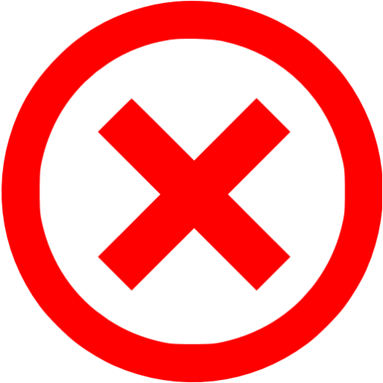 8
EPC
New SPIN search tool to verify your FCC Form 498 Information
Billed Entity lookup tool
FCC Form 470 tools – review individual forms (including RFP documents) or download information from multiple forms
FCC Form 471 tools – review your customers’ funding requests, download in bulk
FRN status tool – information on the entire life cycle of funding requests (submission of FCC Form 471 through total amount approved for disbursement after invoicing)
9
Myth or Fact?: Service Providers and Applicants
A service provider can never give anything to an applicant. Ever.
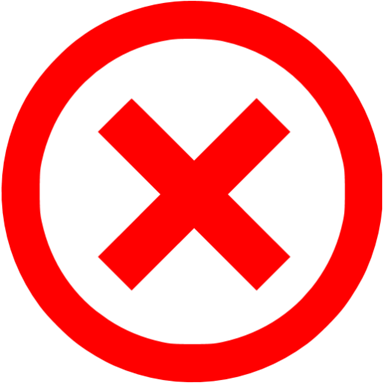 10
Service Providers and Applicants
The prohibition against gifts is based on the requirement for an open and fair competitive bidding process
There are exceptions to the prohibition for a service provider giving things to applicants
Charitable gifts are OK as long as they do not influence or appear to influence the competitive bidding process
11
Myth or Fact:? Service Providers and Applicants
A service provider has no restrictions on communications with applicants.
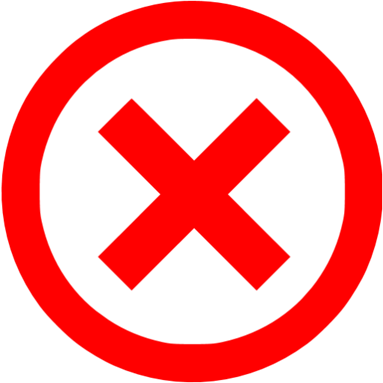 12
Service Providers and Applicants
Boundaries are around the FCC Form 470/competitive bidding process
Before an applicant certifies an FCC Form 470, service providers can do product demonstrations and provide information about their products and services.

After the applicant closes the competitive bidding process and chooses your bid as the winning bid, you can assist the applicant with the remainder of the application process.
13
Myth of Fact: Eligible Services
Applicants can trust service providers to provide accurate information on eligible services.
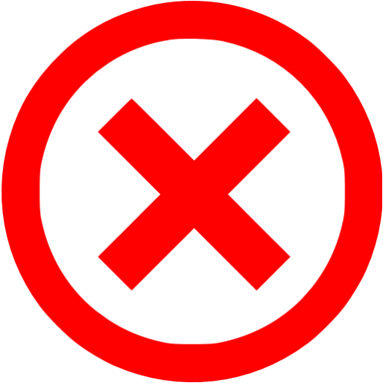 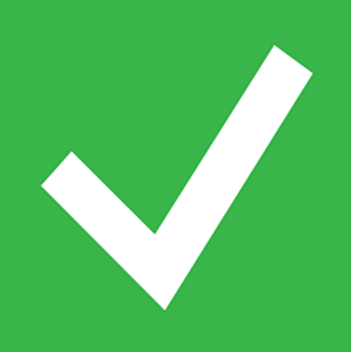 14
Myth or Fact?: Invoicing
The service provider can choose the invoicing method (BEAR Form or SPI Form).
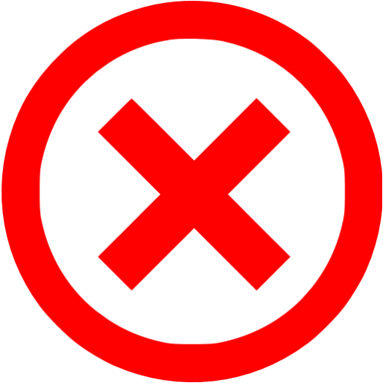 15
Invoicing
Program rules state specifically that this is the applicant’s choice

Competitive bidding – if your billing system does not allow SPI Forms, make sure to include that information in your bid response
FCC Form 471 – contact your customers and MAKE SURE they affirm their choice in plenty of time for you to accommodate them
16
Myth or Fact?: Contracted Services
For contracted services, there must be a contract or legally binding agreement in place before the applicant certifies the FCC Form 471.
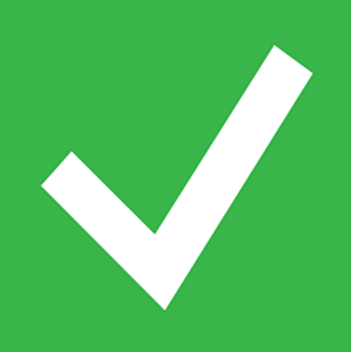 17
Contracted Services
A contract is the best evidence of a legally binding agreement
Other than a contract, document must bind the applicant and service provider legally as determined under state contract law (can vary from state to state).
An amendment to a contract could be considered a new contract if it includes new or revised terms and conditions and/or new products or services
“New” products and services must have been on the FCC Form 470 and part of the competitive bidding process.
Contract with voluntary extensions? The extension must be negotiated and approved before the FCC Form 471 is certified.
18
Myth or Fact?: Appeals and Waivers
A service provider can file an appeal of a USAC decision or a waiver of an FCC rule.
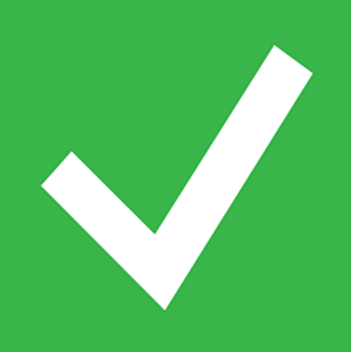 19
[Speaker Notes: Verbal agreements are not sufficient.
If a board must approve a contract or other document for it to be legally binding, the FCC Form 471 cannot be certified until the board approval has been obtained.]
Appeals and Waivers
Service providers that are negatively affected by a USAC decision can appeal to USAC, even if the applicant chooses not to
Should inform applicant of the decision to appeal and copy the applicant
USAC informs both the applicant and the service provider of the appeal decision
Service provider can also appeal to the FCC
If the service provider makes an error on an invoice, they can simply fix the error and refile – UNLESS they are now past the invoicing deadline
20
Myth or Fact?: Documentation
A service provider can shred or delete all program-related documentation at the end of the funding year.
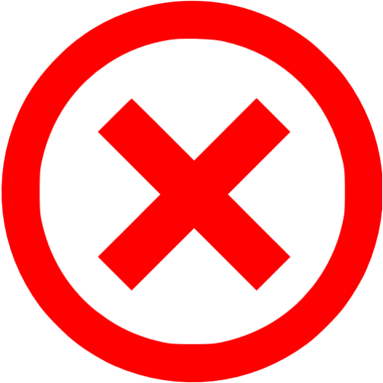 21